Tradycje szklarskie Pieńska
Władysław Brodziak
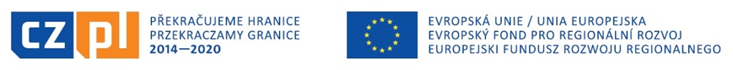 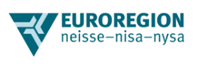 Wprowadzenie do historii hutnictwa
Położenie
pogranicze polsko-czeskie
Przemysł
osada rolniczo-rzemieślnicza
warsztaty wolnych tkaczy
Zasoby
żwir
ił
piasek
Początki hutnictwa
1858r. Pieńsk - Menzel z Ruszowa i Behnisch ze Zgorzelca
1860r. powstanie 3 kolejnych hut
1869r. „NYSA”
1872r. „ŁUŻYCE” – bracia Putzler
1887r. i 1888r. – ZNICZ A i ZNICZ B
1900r. „FABRYKA FORM SZKLARSKICH’ - Angermann i Keppler
1905r. „FABRYKA TEKTURY”
„Adler hutte” – huta szkła „Łużyce”
Początki hutnictwa c.d.
Bracia Süßmuth – Richard oraz Ruhland
Penziger „Adlerhütte”
1922r. - Państwowa Akademii Sztuk Użytkowych w Dreźnie
1924r. - pracownię szkła artystycznego 
1927r. – targi - „European Arts and Crafts” w Lipsku i na Międzynarodowych Targach w Monza
1928r. - projekty szkieł tłoczonych oraz „Szkło i metal” Berlin
1931r. oraz 1934r. wystawy Mediolan
lata 50-60 XX wieku – liczne wystawy
Witraż autorstwa Richarda Süßmutha - wykonany w 1934r.
https://polska-org.pl/912515,foto.html
Dzieje hutnictwa niemieckiego w I połowie XX wieku
Wystawa expo w Paryżu 1937r.
1944r.-1945r.
Zestaw karafka do likieru AdlerhutteFot. M. DubrawskI
Dzieje hutnictwa polskiego w I połowie XX wieku
1946r. – wznowienie produkcji w hucie szkła przy ul. Łużyckiej – „Iskra”
1947r. – „Znicz B”
„Łużyce”, „Nysa” oraz Fabryka Form i Maszyn Szklarskich
1957r. - „Znicz A”
1967r. – „Pieńskie Huty Szkła”
Nysa
Znicz A
Łużyce
Znicz B
Dzieje hutnictwa polskiego w I połowie XX wieku cd.
Wzrost zatrudnienia w latach 70-tych XX wieku – 1.700 osób
Bogate świadczenia pracownicze:
Żłobki i przedszkola dla dzieci pracowników
Świadczenia medyczne
Kolonie
Wczasy pracownicze
Dzieje hutnictwa polskiego w I połowie XX wieku cd.
Lata 90-te XX wieku – kryzys w przemyśle szklarskim
PHS – syndyk masy upadłościowej 1994r.
Sprzedaż hut „Nysa” i „Polam” w 1996r. Januszowi Nowakowskiemu
1997r. - Zakład „Łużyce„” - spółka Pieńskie Huty Szkła „Łużyce”
XXI wiek – upadek przemysłu szklarskiego
Jedyna działająca huta - szkła „Łużyce” należąca do spółki PHS „Łużyce”
Zamknięcie w 2018r. Fabryki Form Szklarskich
Kultywacja tradycji szklarskich
Istniejące firmy: 
Spółka Pieńskie Huty Szkła "Łużyce" 
Szlif-Glass - Urszuli i Piotra Szurków 
Englass - Mariusz Englard
Zawody hutnicze podczas Dni Miasta
„Huta szkła „Łużyce”- która obecnie funkcjonuje w mieście”
„Huta szkła „Łużyce”- która obecnie funkcjonuje w mieście”
Pieńsk oraz tradycje szklarskie
Kultura
Kunszt
Renoma
Dziękuję za uwagę.
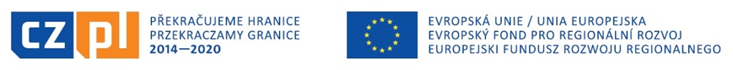 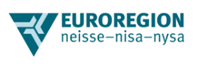